Concept of LASER/Doppler Cooling of AtomsS4 L3
Doppler Effect
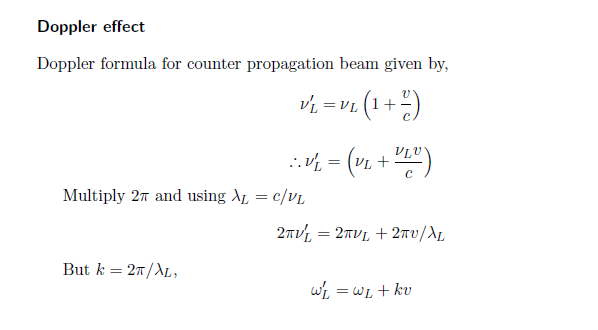 Red and blue detuning
Doppler effect in radiation pressure
Laser cooling in 1-D
v
e
δ
ωL- kv
ωL+ kv
ωo
ωL
ωL
g
Atoms decelerate
Laser cooling in 3-D
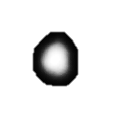 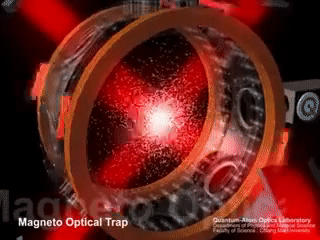 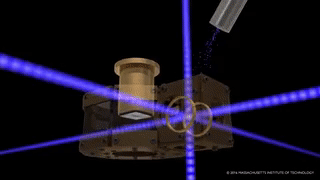 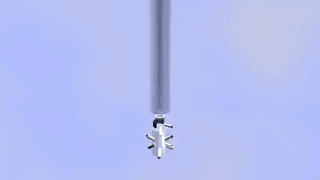 Some real experiments….
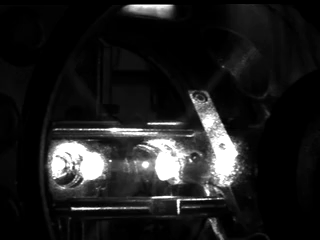 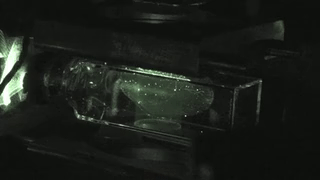 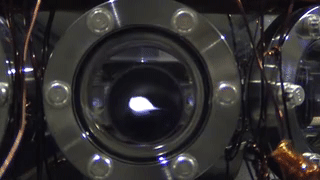 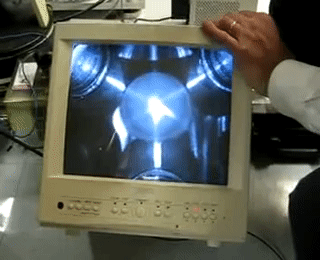